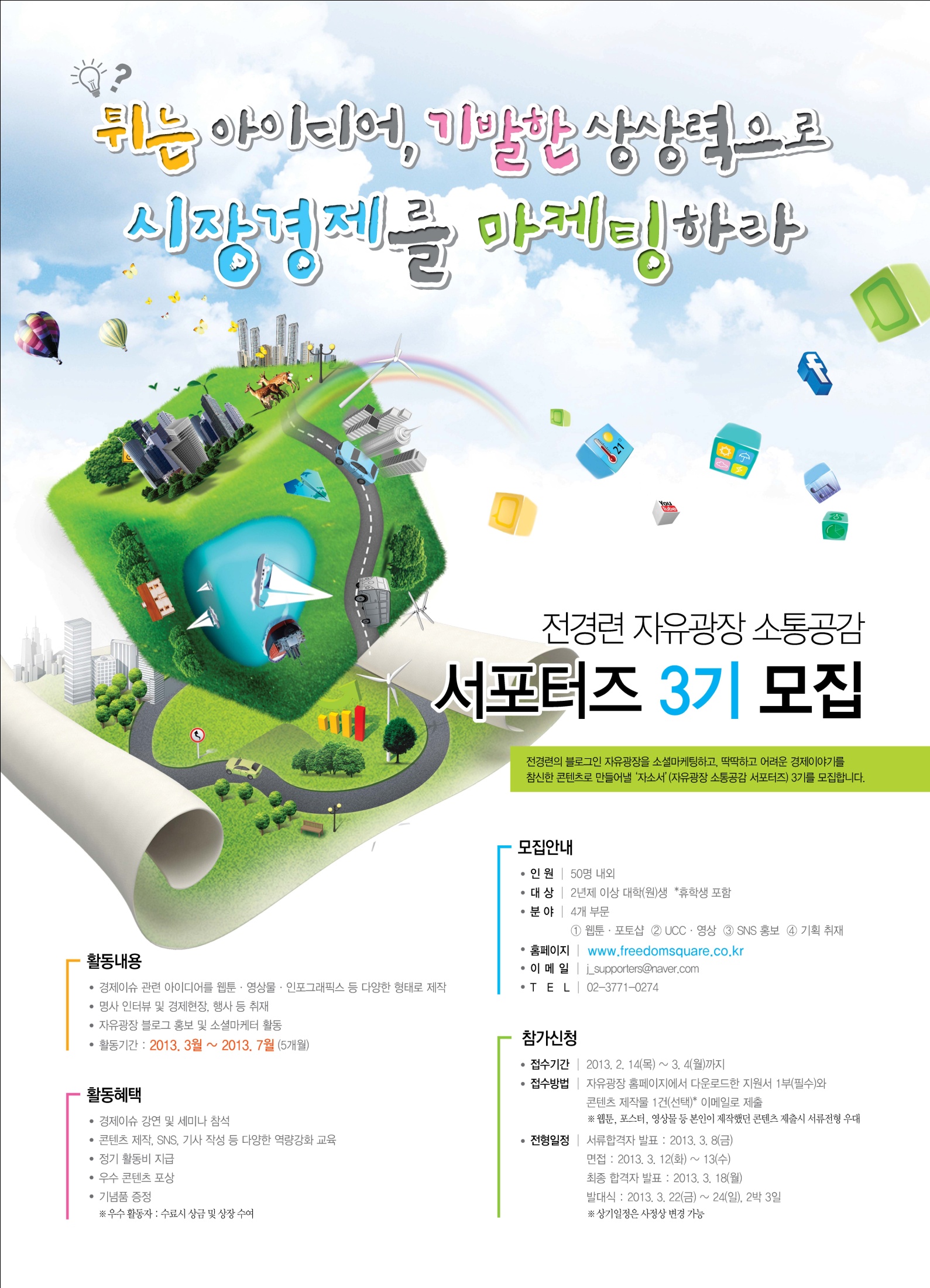 “ 튀는 아이디어, 기발한 상상력으로 시장경제를 마케팅하라!! “
전경련 자유광장 소통공감 서포터즈 3기 모집

전경련의 블로그인 자유광장을 소셜마케팅하고, 딱딱하고 어려운 경제이야기를 
참신한 콘텐츠로 만들어낼 ‘자소서’(자유광장 소통공감 서포터즈) 3기를 모집합니다.

01 활동내용
º 경제이슈 관련 아이디어를 웹툰∙영상물∙인포그래픽스 등 다양한 형태로 제작 
º 명사 인터뷰 및 경제현장, 행사 등 취재 
º 자유광장 블로그 홍보 및 소셜마케탸 활동 
º 활동기간 : 2013. 3월 ~ 2013. 7월 (5개월)

02 활동혜택 
º 경제이슈 강연 및 세미나 참석
º 콘텐츠 제작, SNS, 기사 작성 등 다양한 역량강화 교육
º 정기 활동비 지급
º 우수 콘텐츠 포상
º 기념품 증정
*활동 우수자 : 수료시 상금 및 상장 수여

03 모집안내 
º 인원 : 50명 내외 
º 대상 : 2년제 이상 대학(원)생 *휴학생 포함
º 분야 : 4개 부문 
          ① 웹툰•포토샵 ② UCC •영상 ③ SNS 홍보 ④ 기획 취재
º 홈페이지 : www.freedomsquare.co.kr
º 이메일 : j_supporters@naver.com
º TEL : 02-3771-0274 

04 참가신청 
º 기간 : 2013. 2. 14(목) ~ 2013. 3. 4(월) 까지
º 접수방법 : 자유광장 홈페이지에서 다운로드한 지원서 1부(필수)와 
                콘텐츠 제작물 1건(선택)* 이메일 제출
*웹툰 / 포스터 / 영상물 등 본인이 제작했던 콘텐츠 제출시 서류전형 우대
º 전형일정
-서류합격자 발표 : 2013. 3. 8(금)
-면접 : 2013. 3 .12(화) ~ 13(수)
-최종 합격자 발표 : 2013. 3. 18(월)
-발대식 : 2013. 3. 22(금) ~24(일) , 2박3일
*상기 일정은 사정상 변경 가능